WELCOME TO
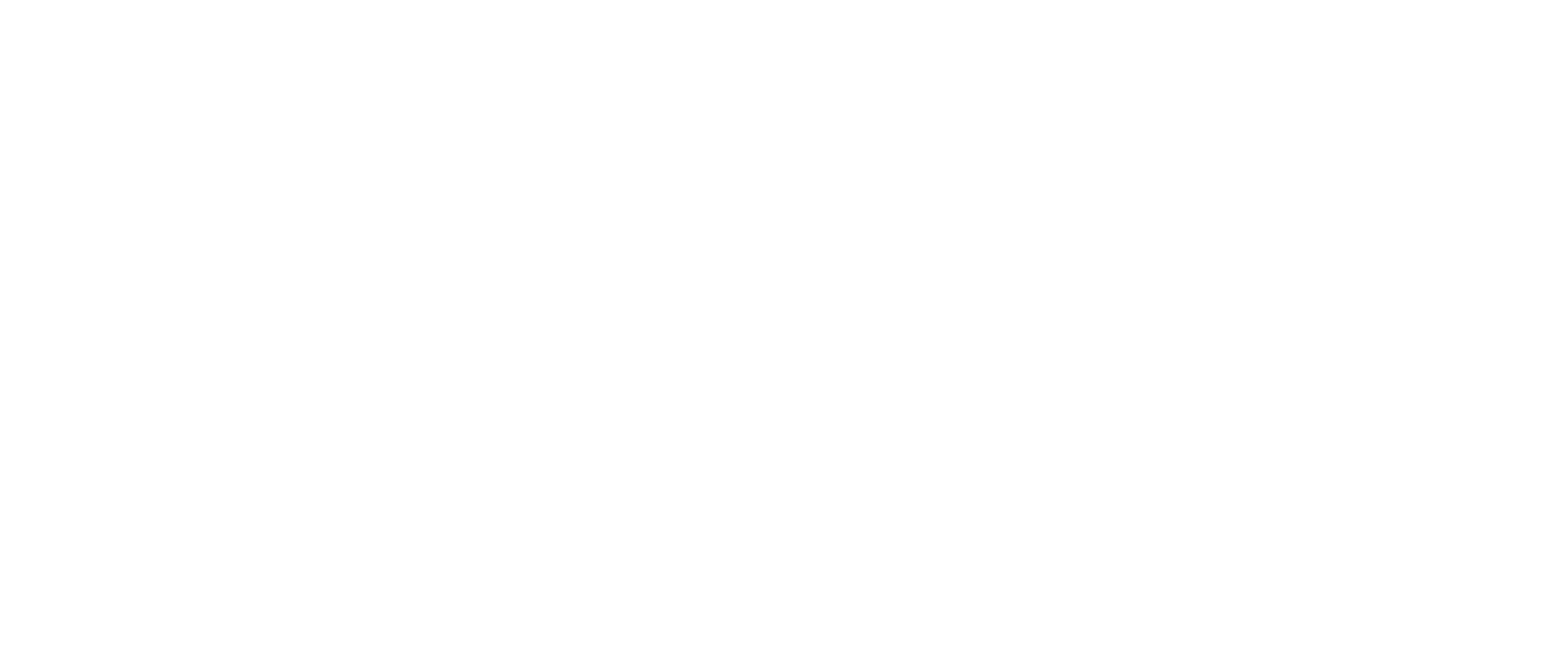 We are NYFA Video
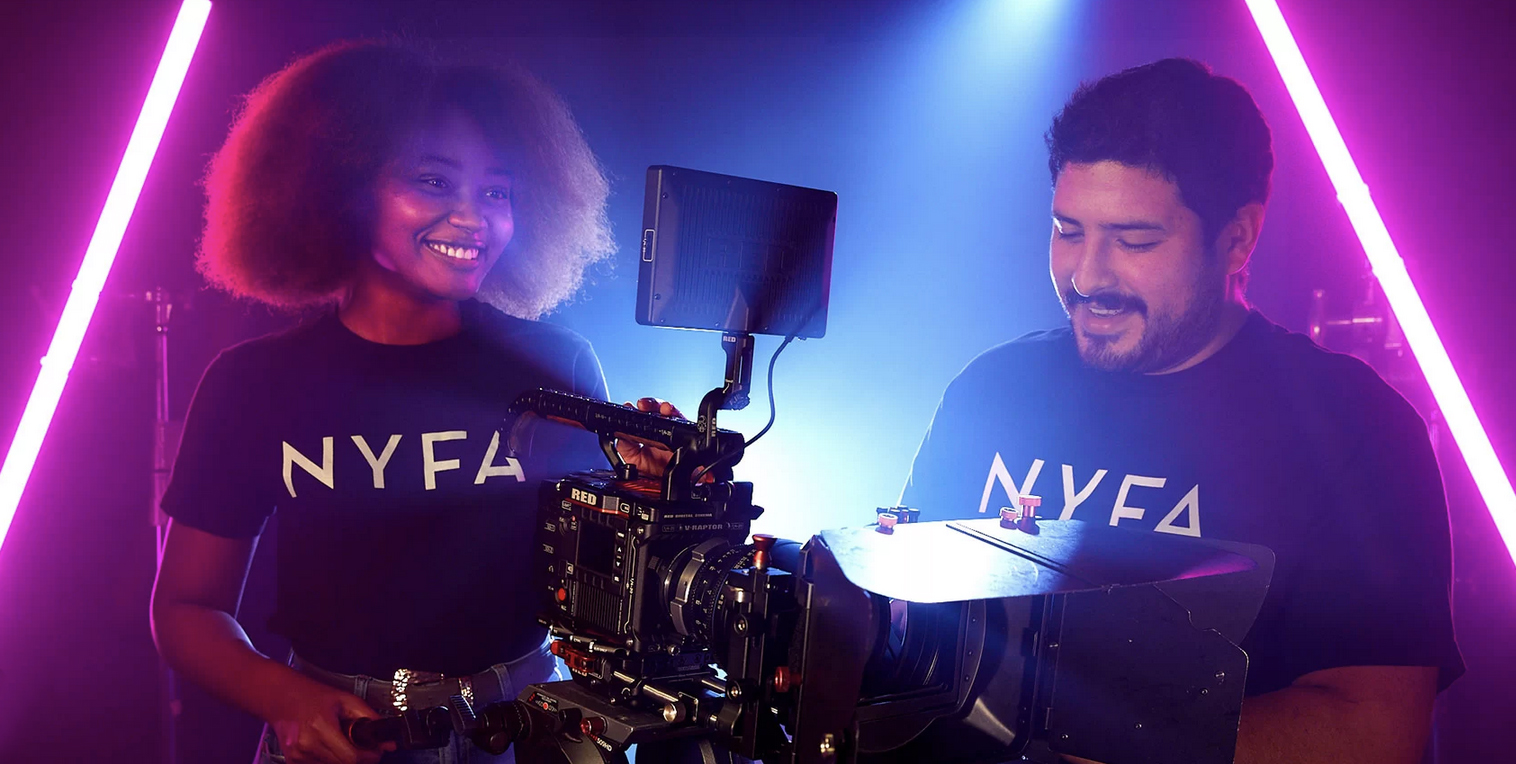 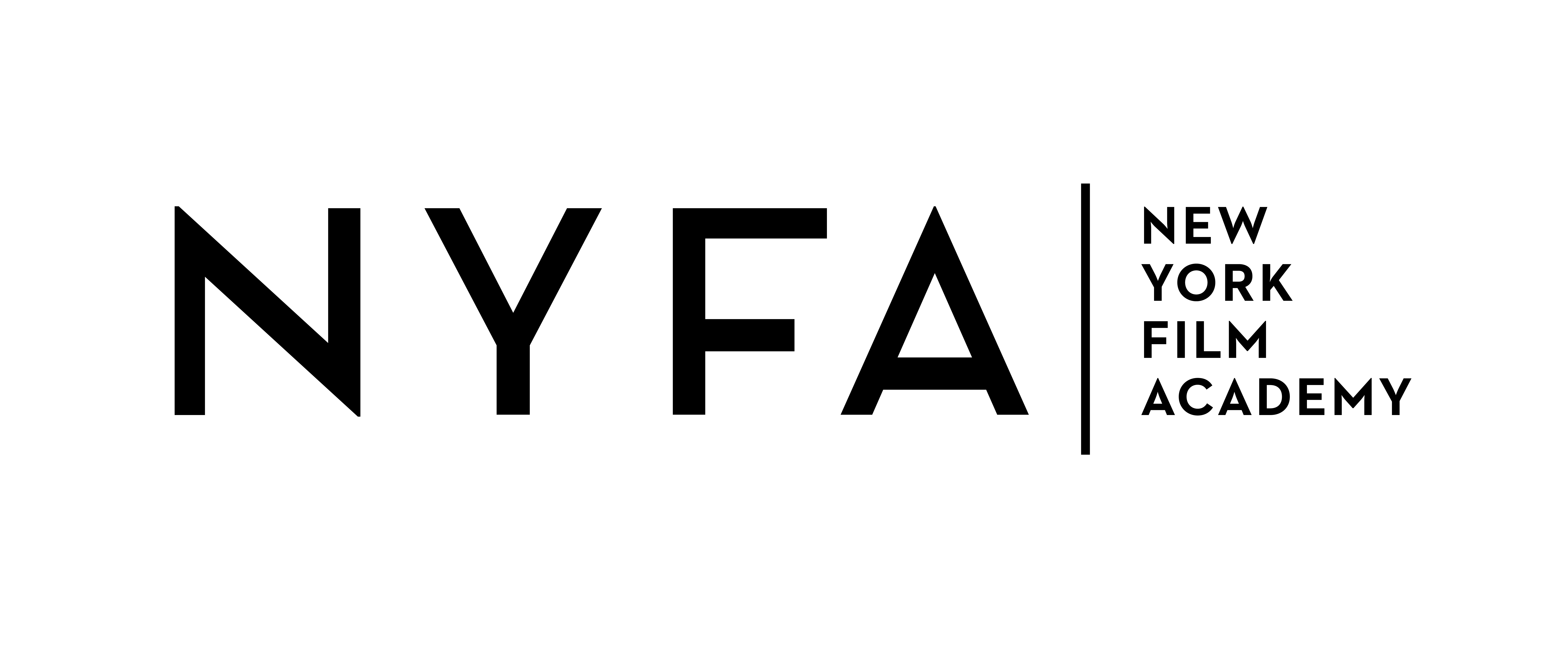 Teaching Philosophy and Mission
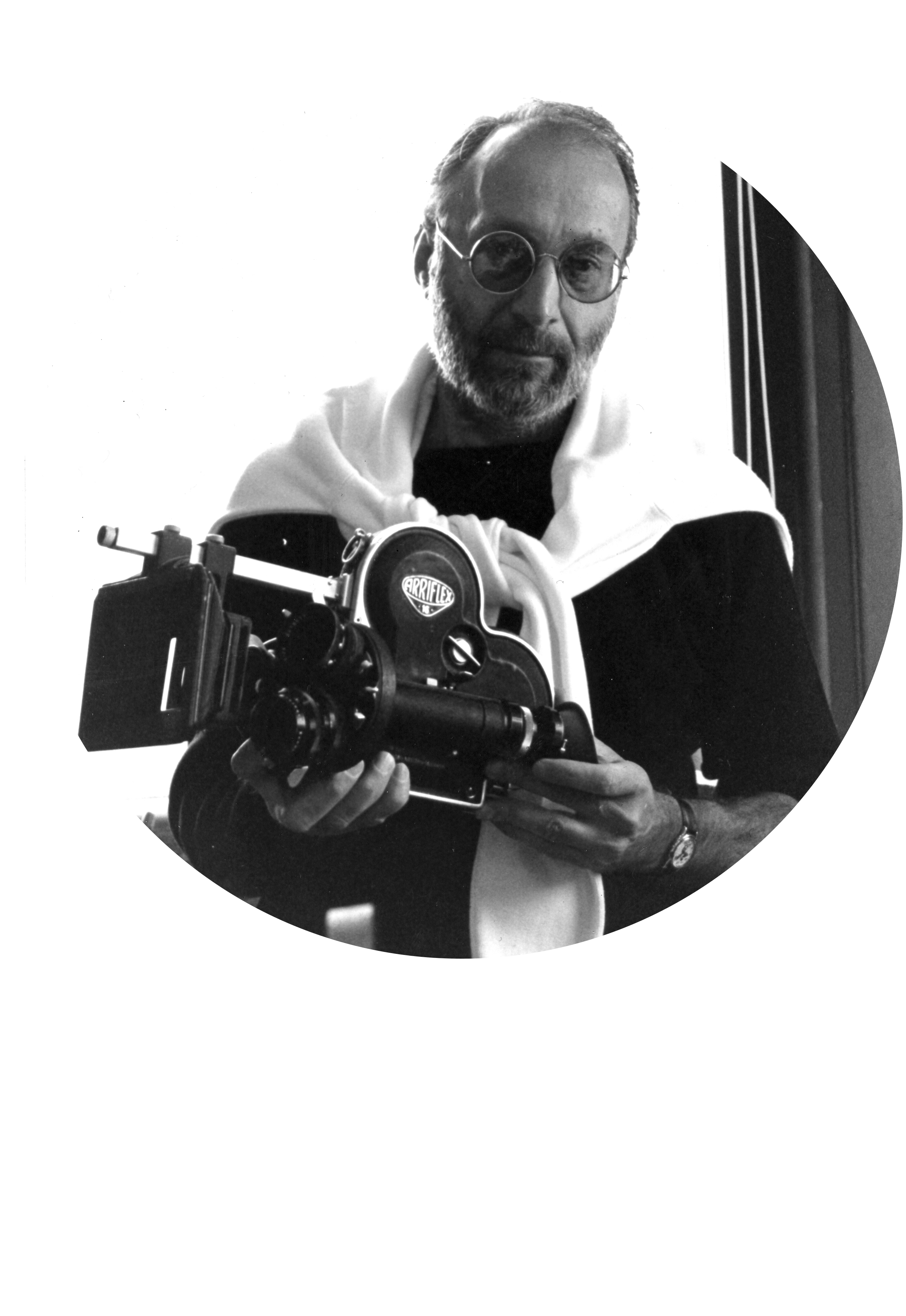 •  Founded in 1992
•  Training STORYTELLERS
•  Intensive
•  Hands-on
•  Project based curriculum
•  Small classes
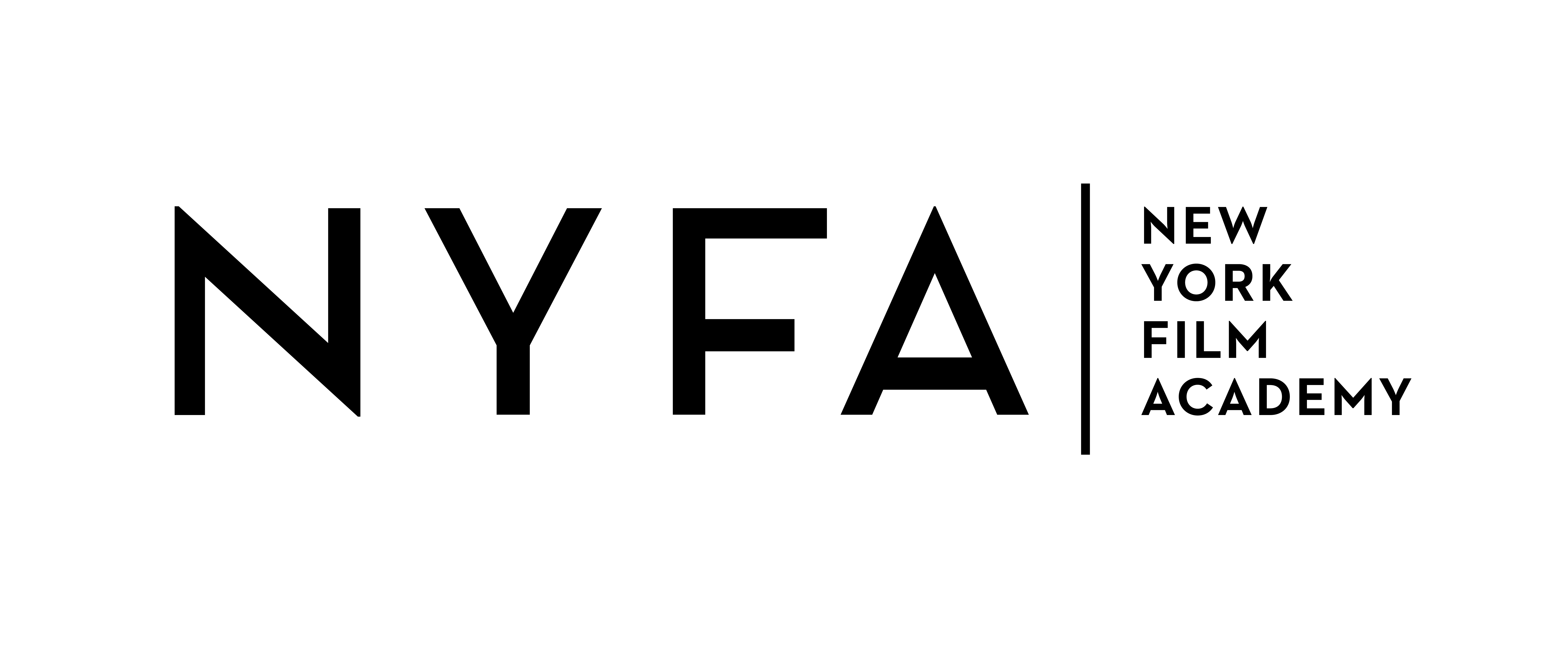 Guest Speakers
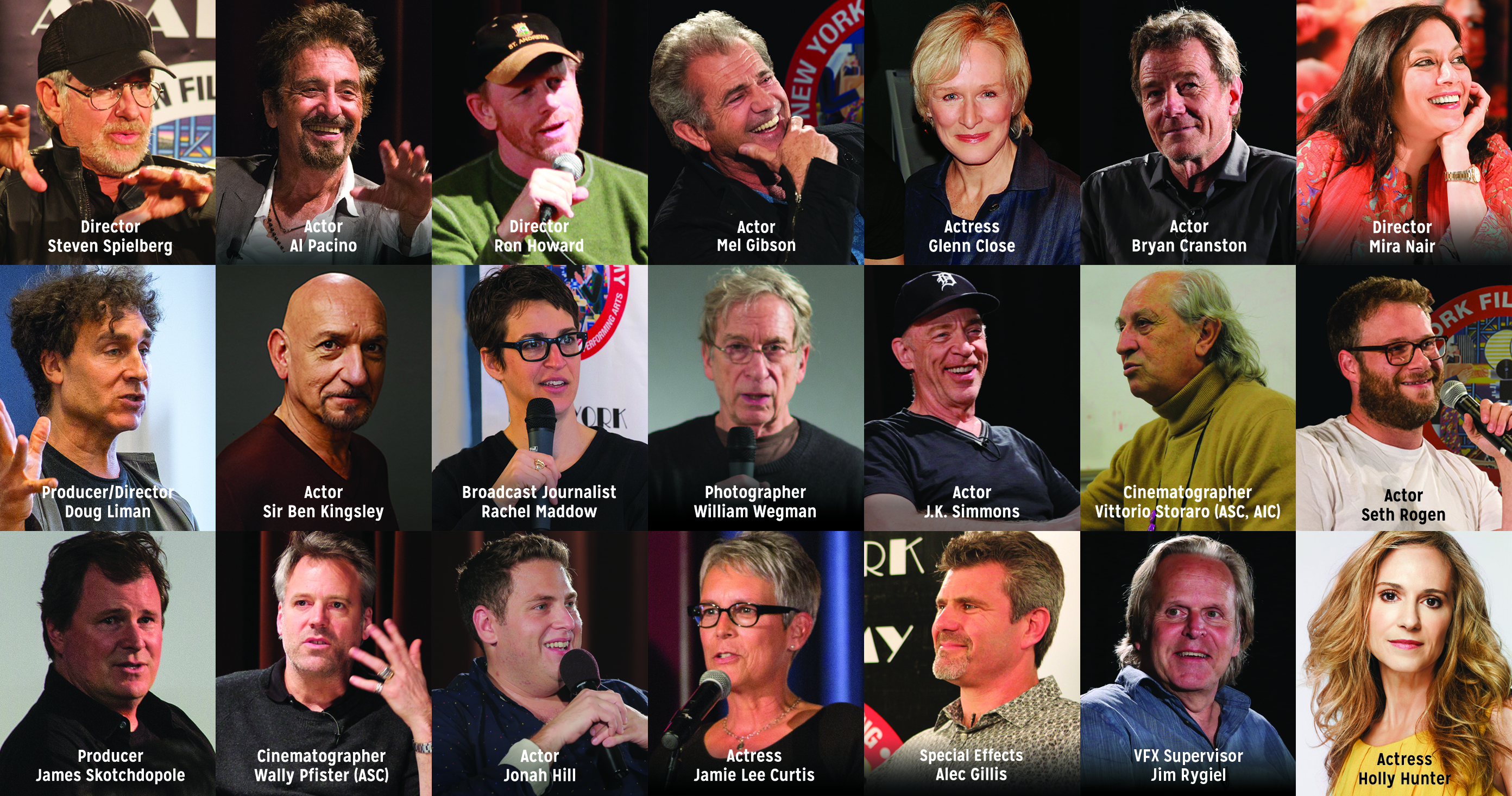 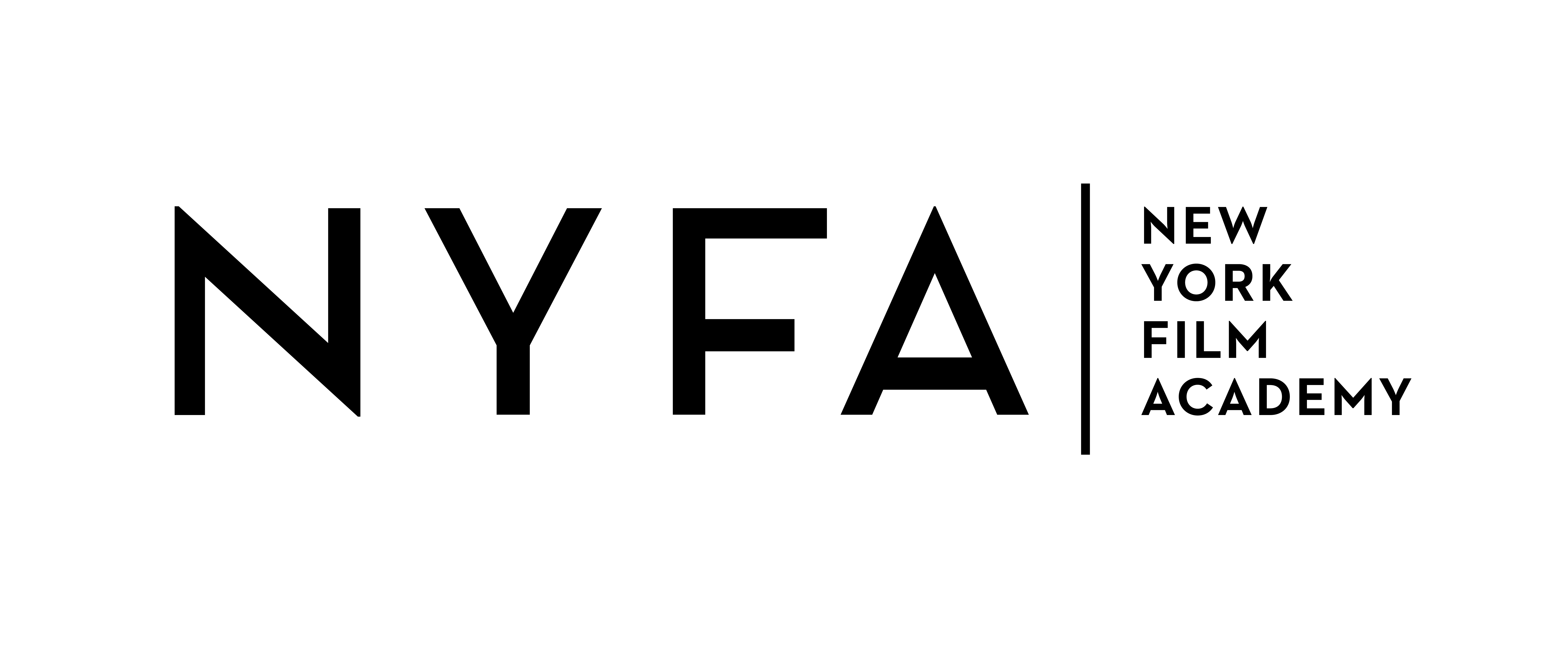 Alumni Highlight
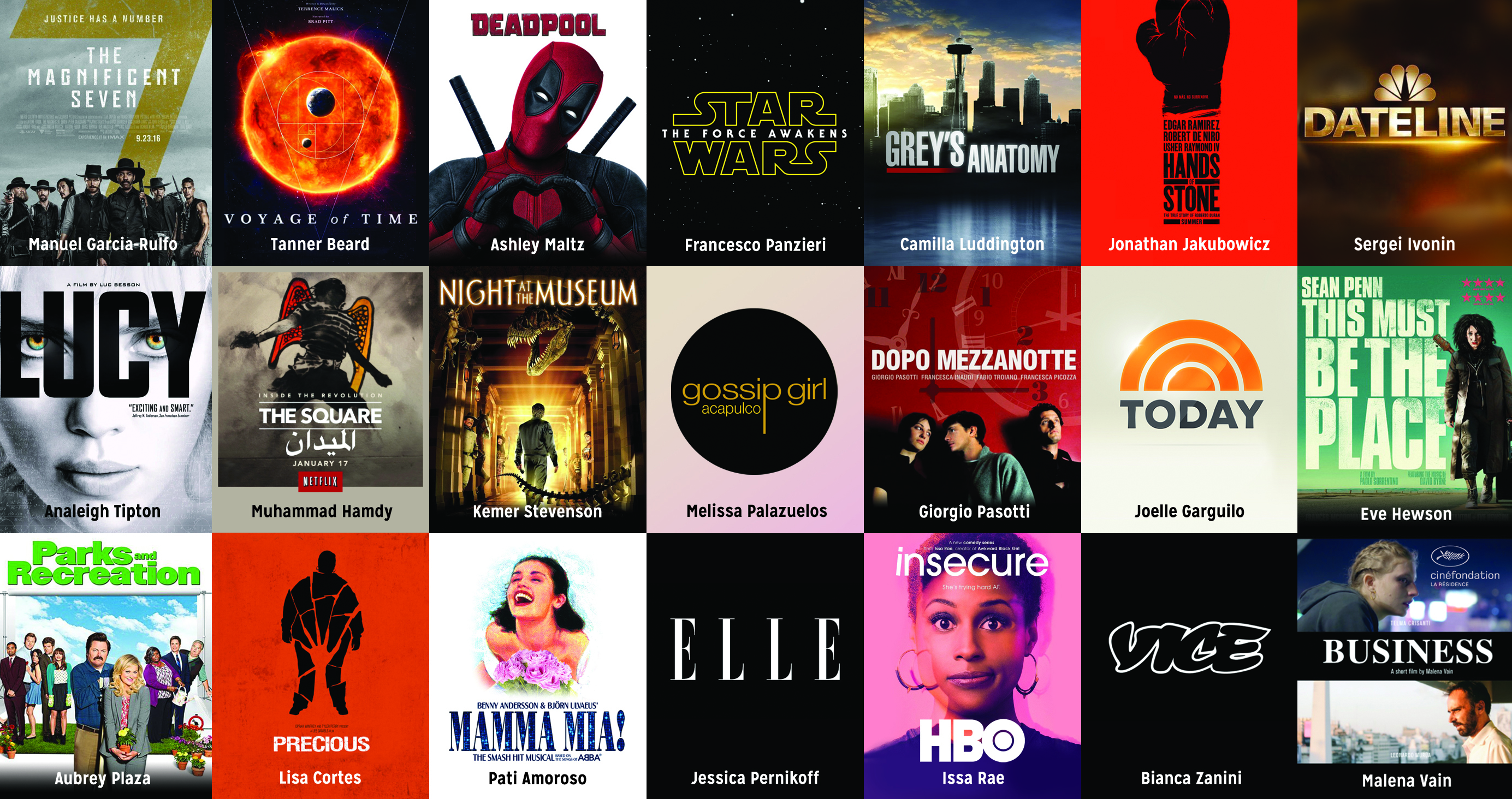 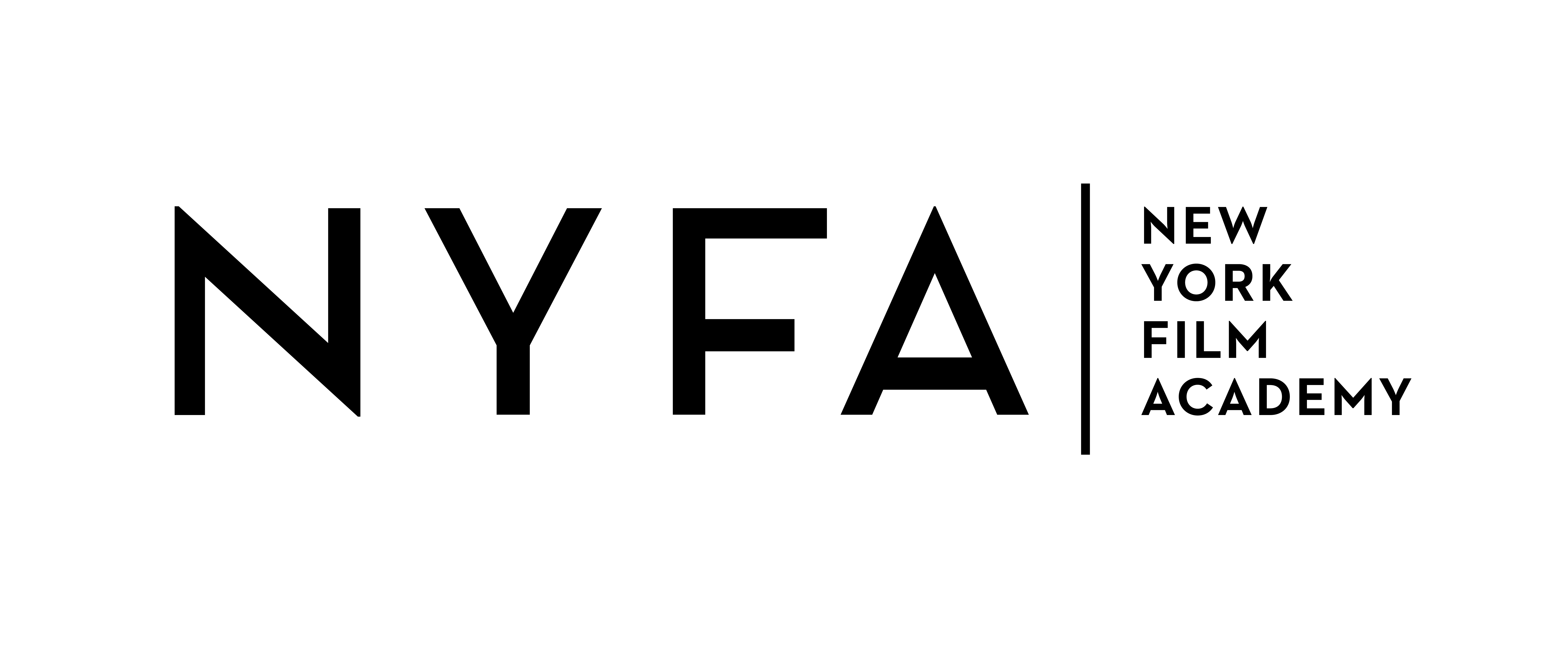 Facilities and Equipment
•  Top of the line, cutting edge equipment

•  Attend program, learn the equipment and start working
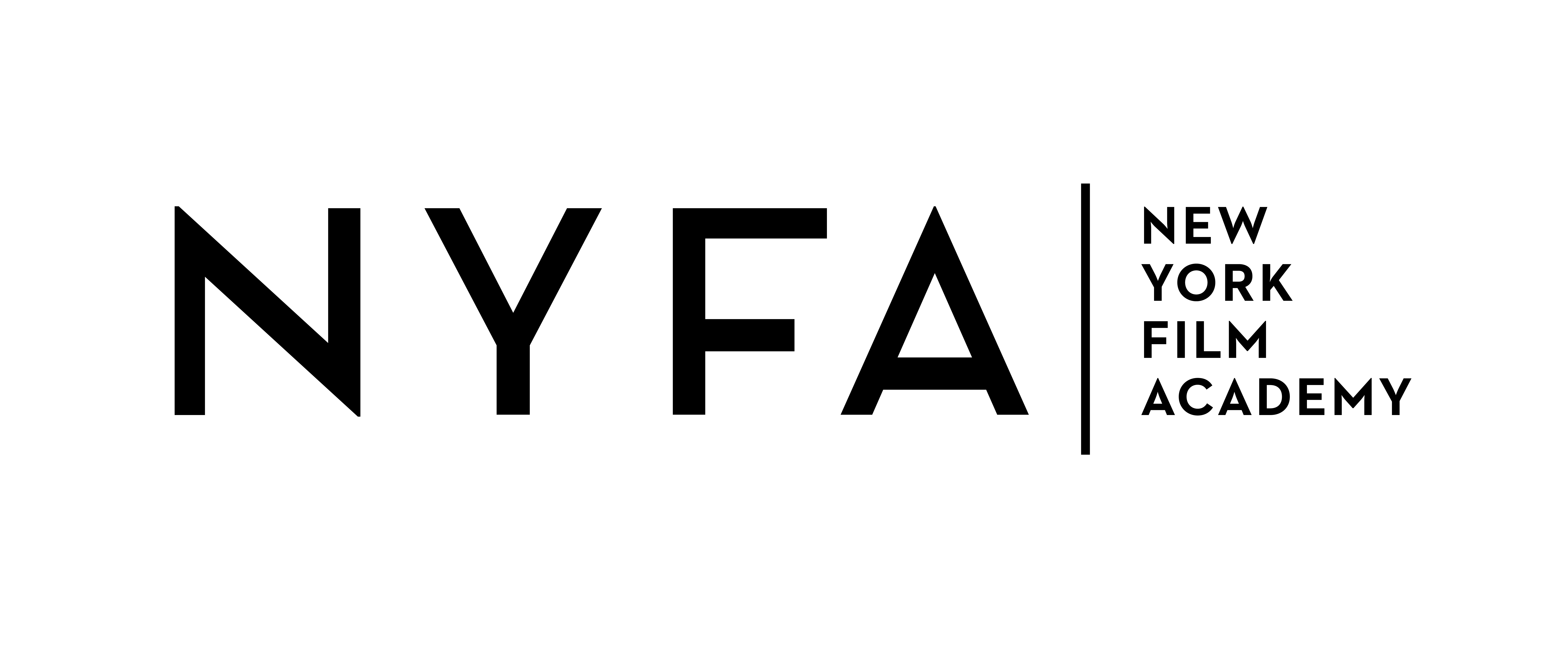 Programs by Major
Film Arts
Media Arts
Performing Arts
•  Photography 
•  3D Animation & VFX
•  Broadcast Journalism
•  Game Design
•  Virtual Reality
•  Filmmaking 			
•  Producing	
•  Screenwriting
•  Cinematography	
•  Documentary Filmmaking	
•  Digital Editing
•  Acting for Film 	
•  Musical Theater
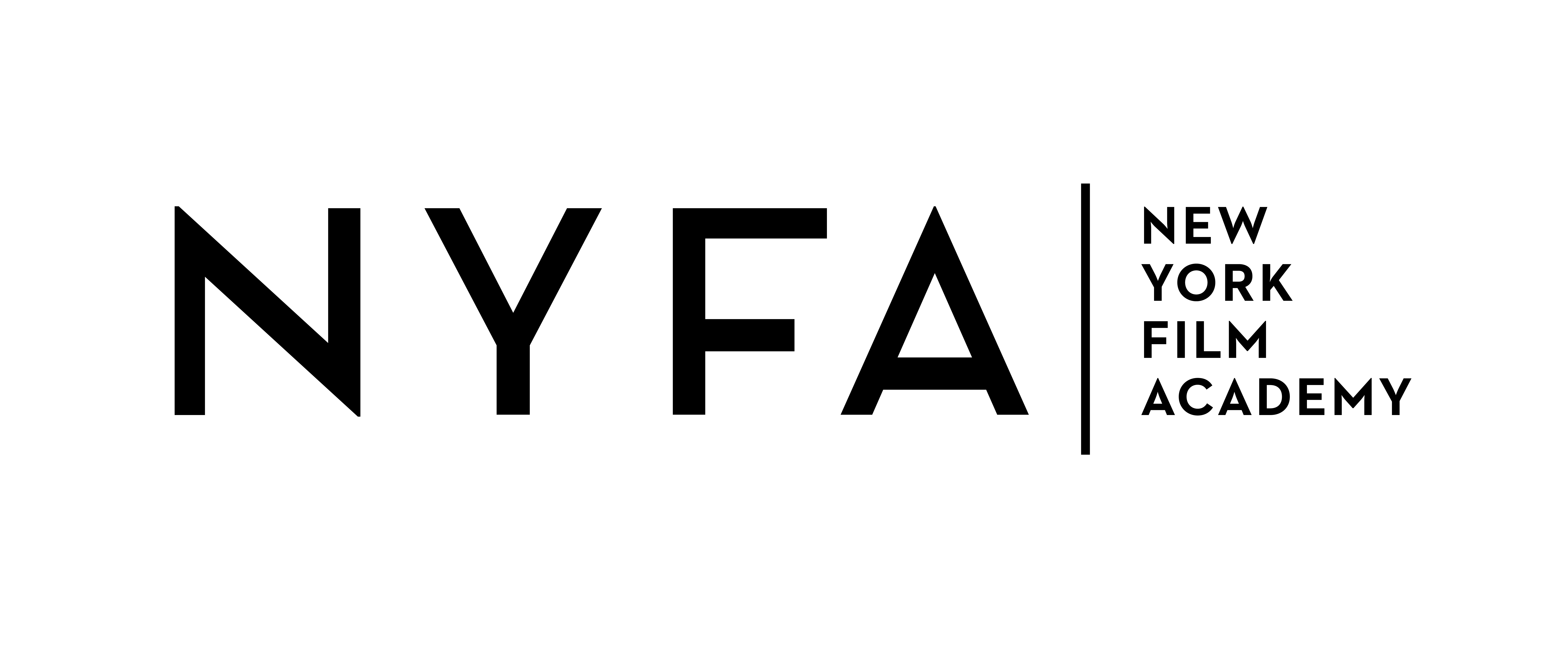 Programs by Length
•  Degree Programs (MFA, MA, BFA, BA & AFA)	
•  1 & 2-Year Conservatory		
•  Short-Term Workshops	
•  Teens Camps (Ages 17-14)		
•  Kids  Camps (Ages 13-10)
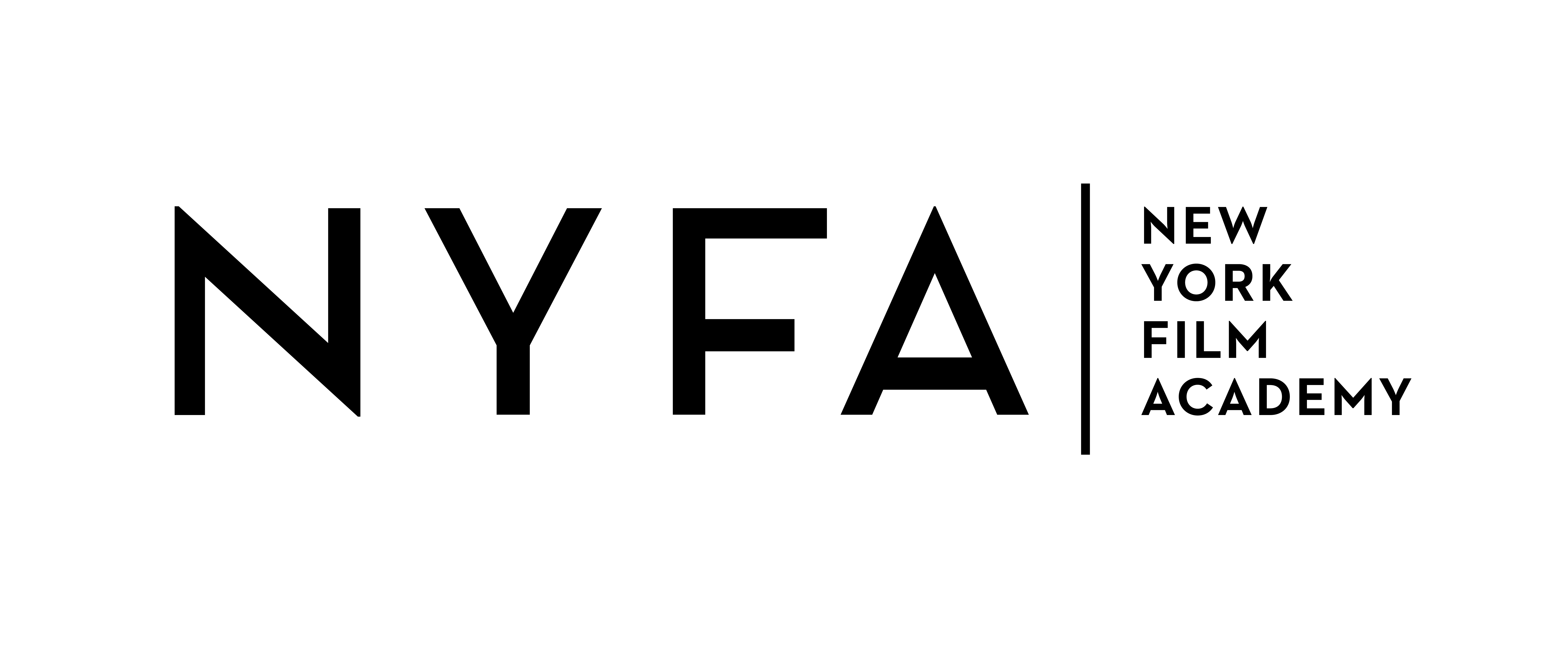 Locations
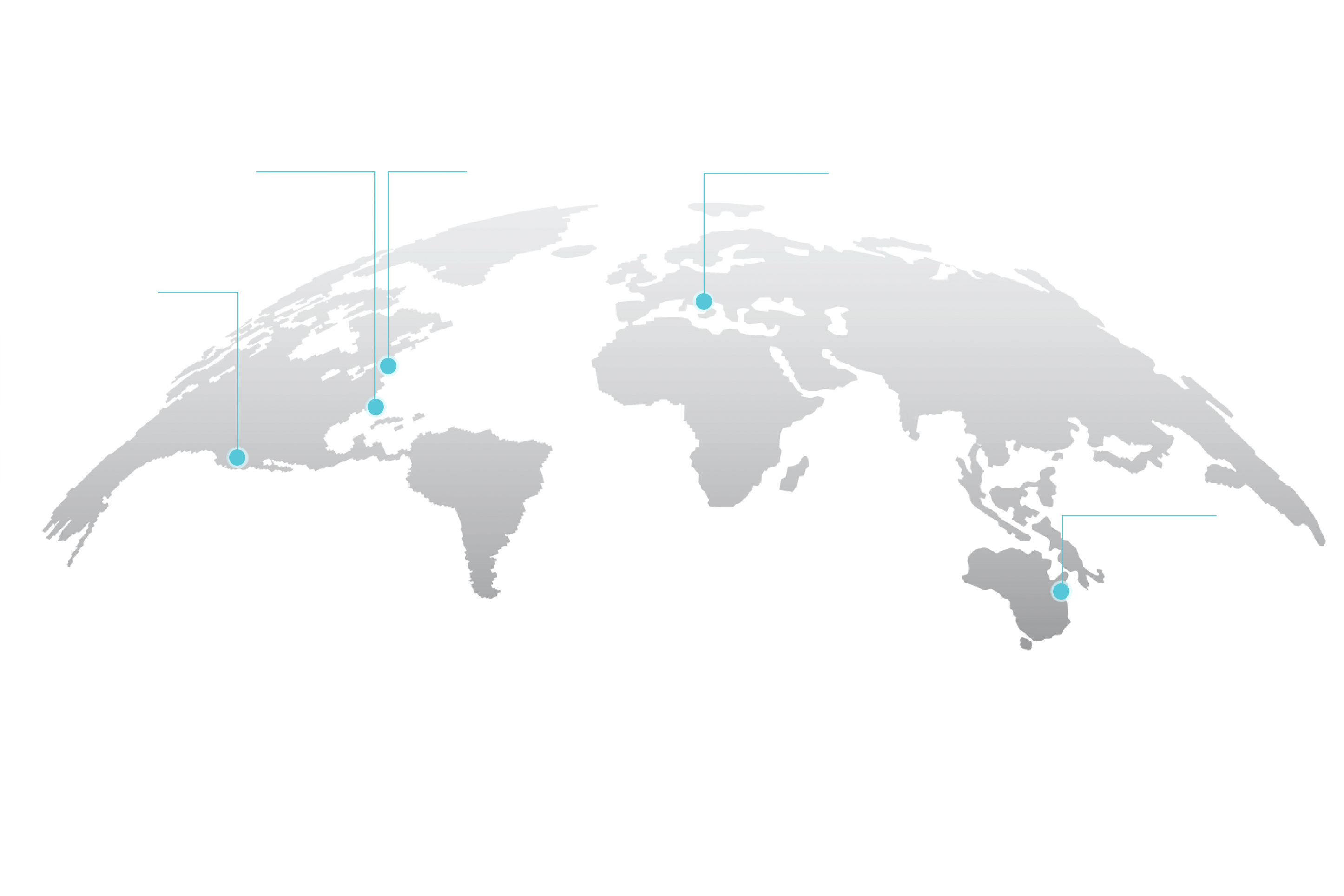 Permanent Locations
Florence, Italy
New York City, NY
South Beach, Miami, FL
Los Angeles, CA
Gold Coast, Australia
Satellite Locations 			
Programs all over the world		
•  Harvard University                    •  Paris                    •  Beijing & Greater China
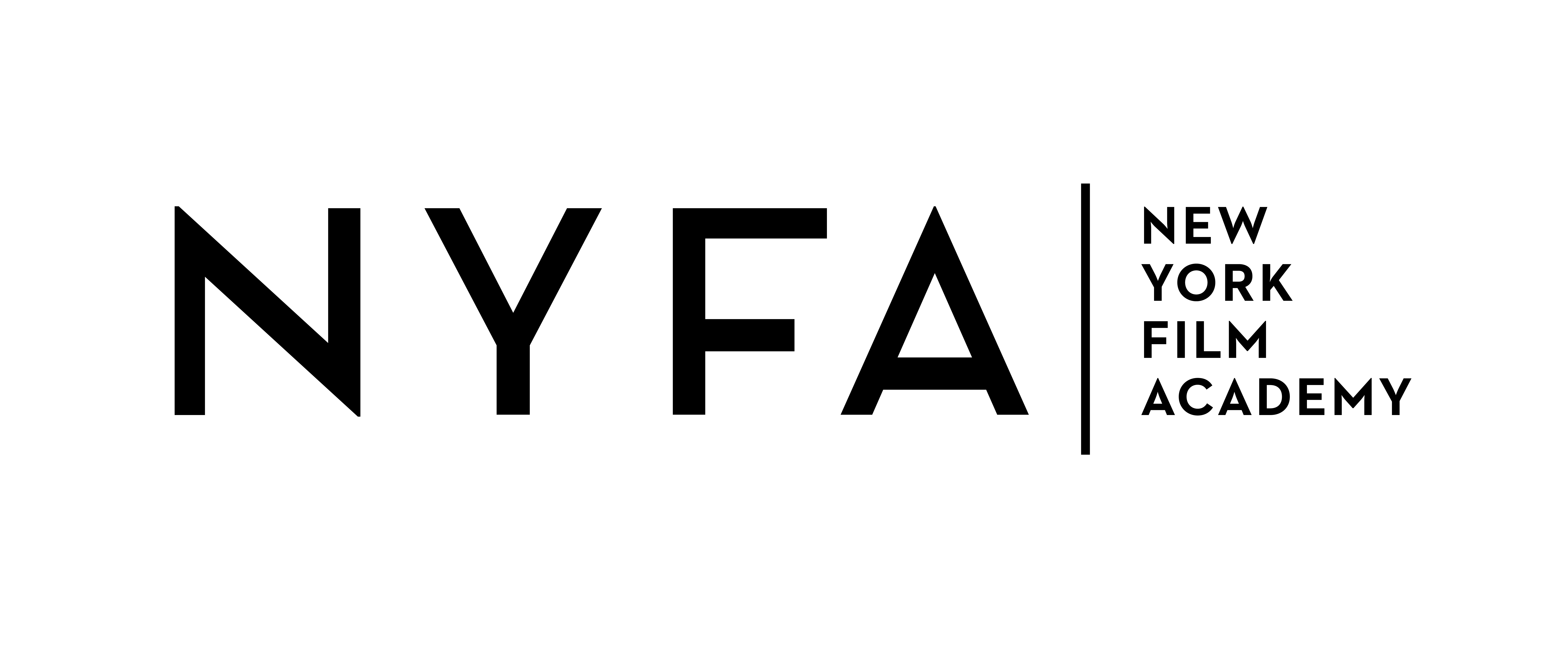 Admissions
Requirements			
	•  Short-Term		
	•  1 & 2-year Conservatory	
	•  Degree Programs
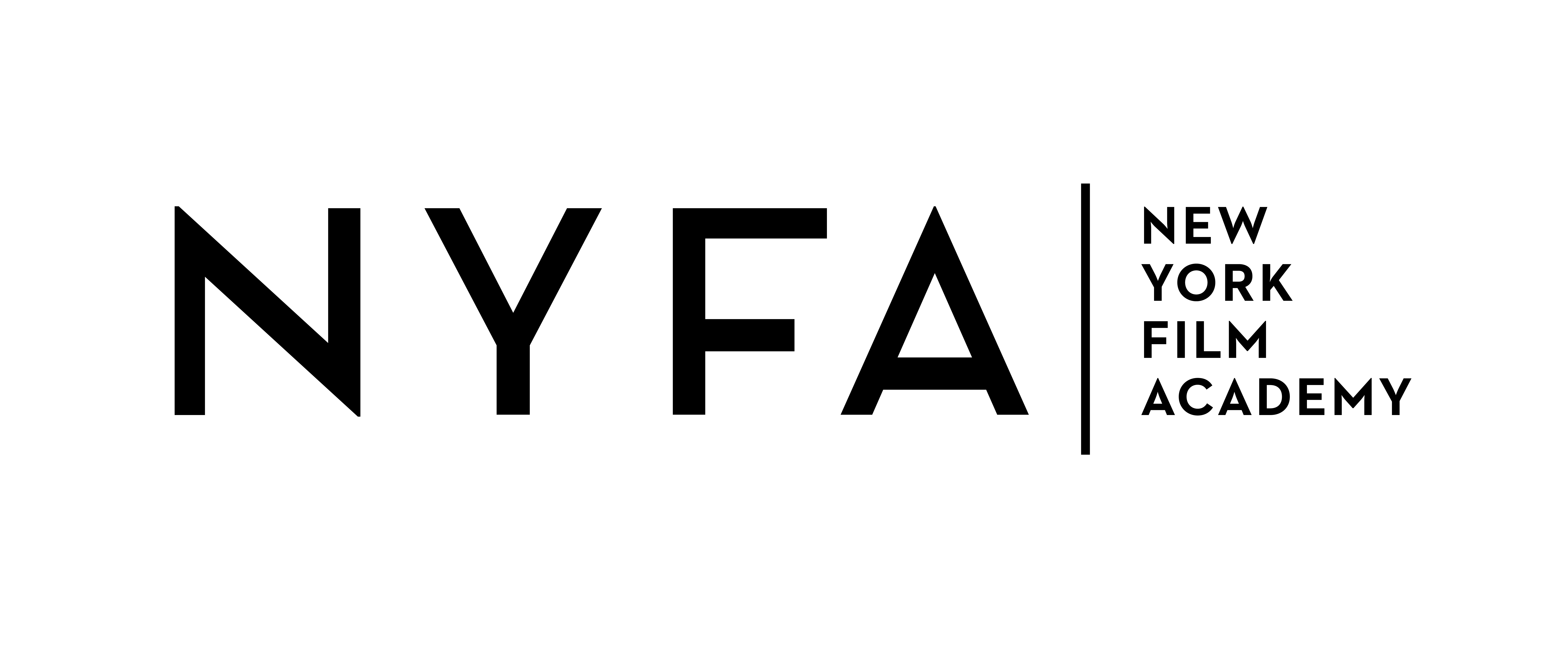 Admissions
•  Federal Financial Aid Approved 
   (Domestic Students)	
•  Veterans Benefits
•  Select governmental loans/ scholarships 
   (International Students)
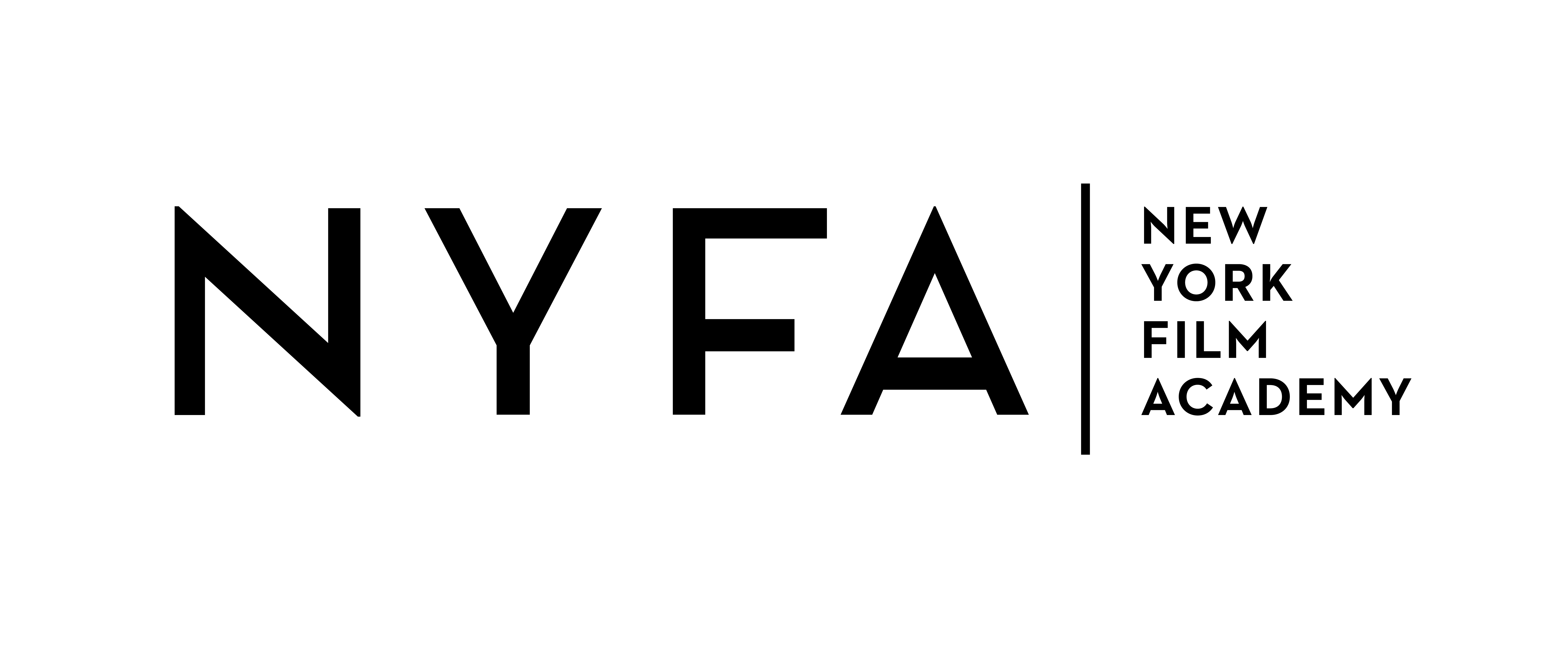 Admissions
Needs Based Tuition Discount
	•  All Programs of 1 Year or longer
	
Talent Based Discount
	•  1 & 2-Year Acting and Musical Theater 
	•  All degree programs
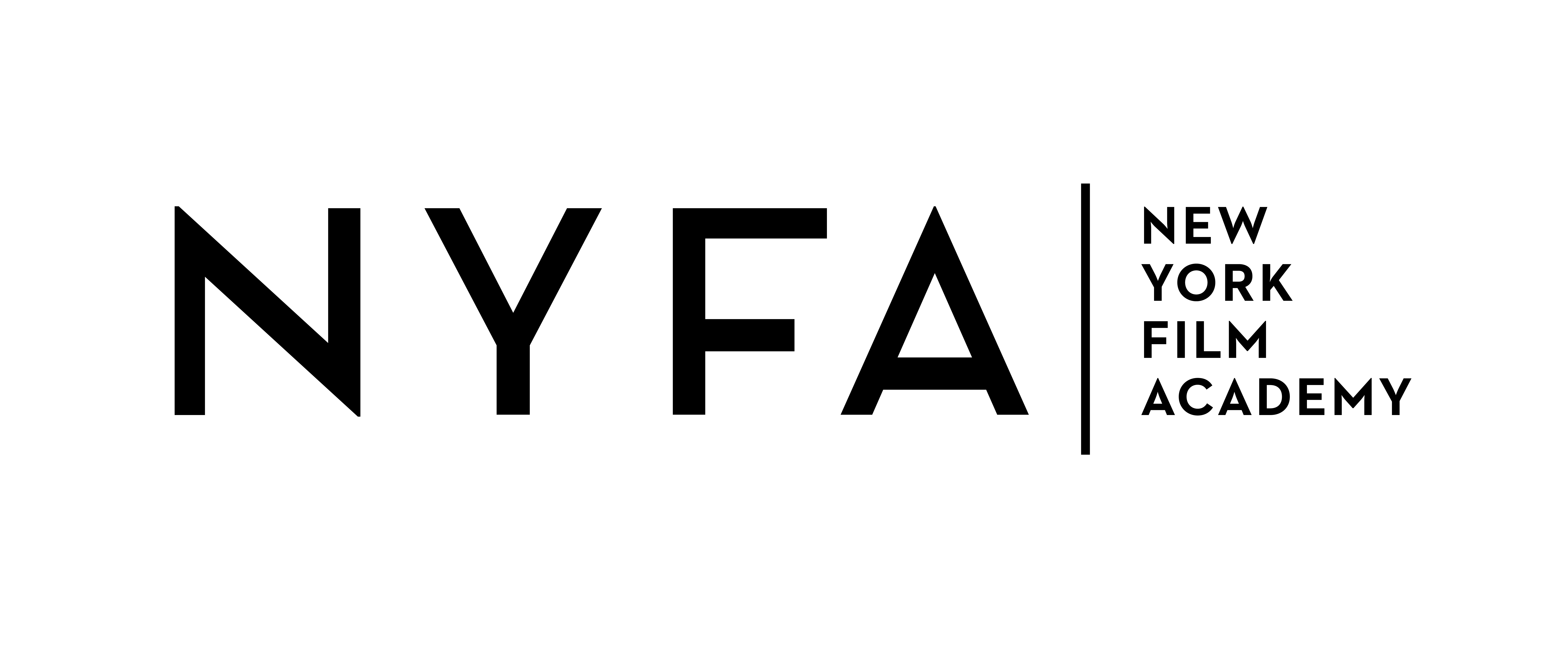 Admissions
Housing
	•  Housing offered in NYC for long-term students
	•  Housing coordinators at all locations to assist   
          student in finding housing
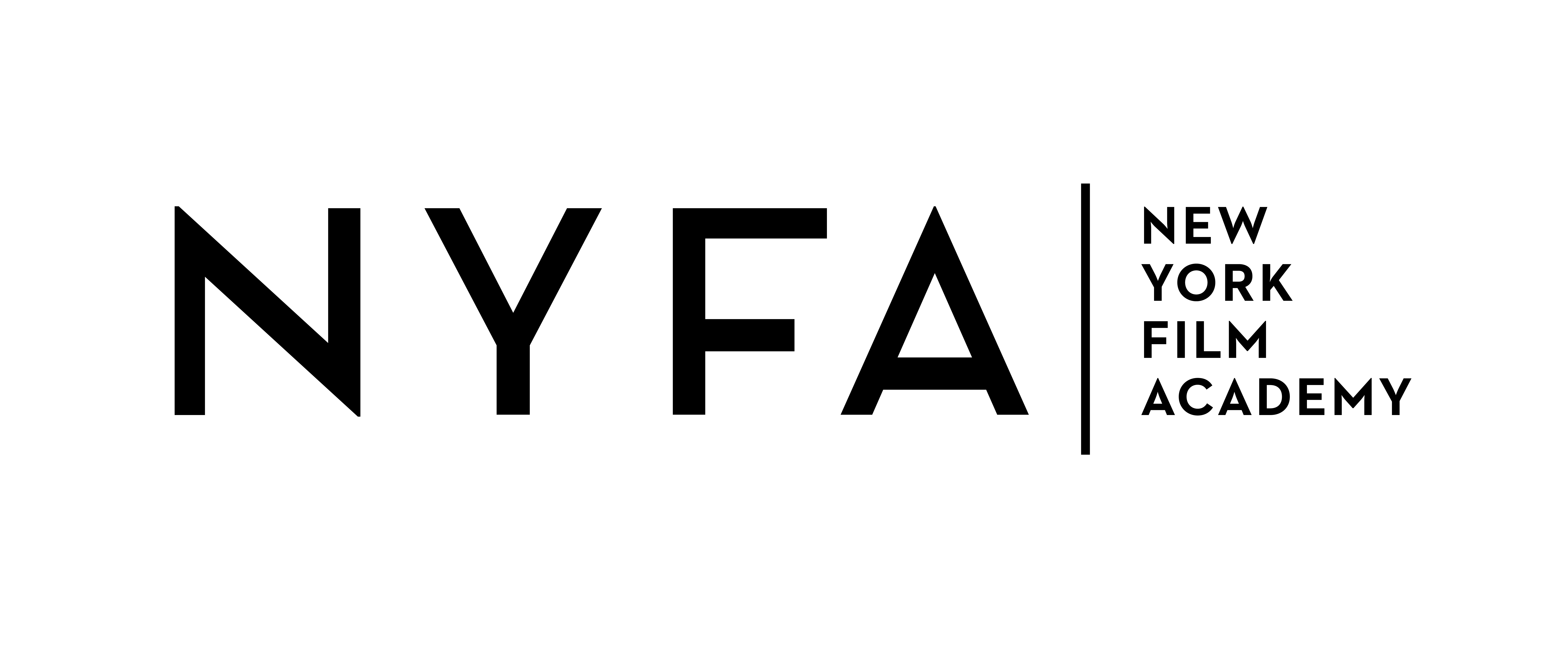 International Students
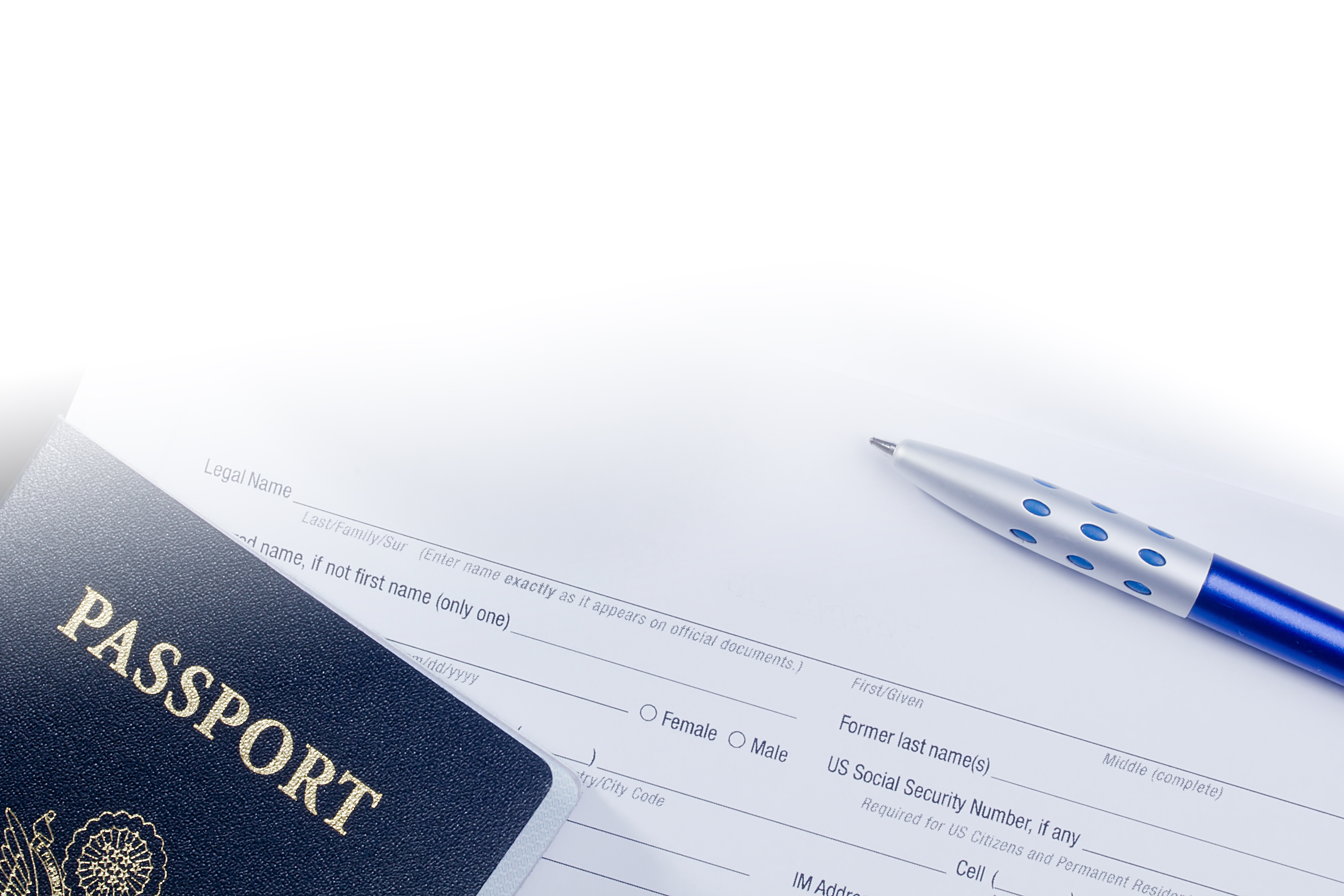 All programs of 4 weeks or longer are eligible for a student visa
	•  I-20 Process
	•  Visa Process
Optional Practical Training (OPT)
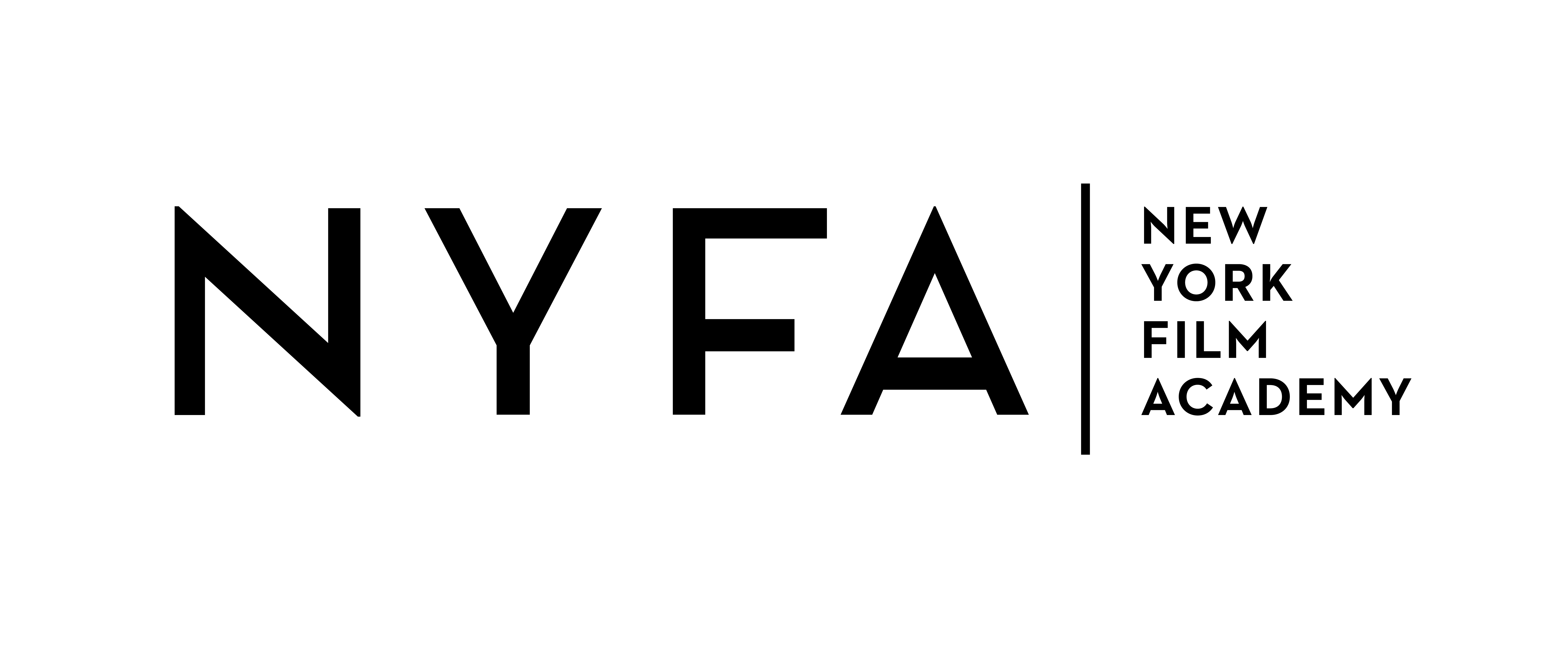